Увлечения  Аблыниной Татьяны Борисовны
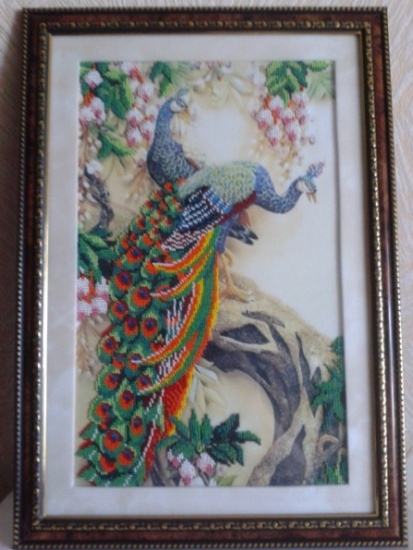 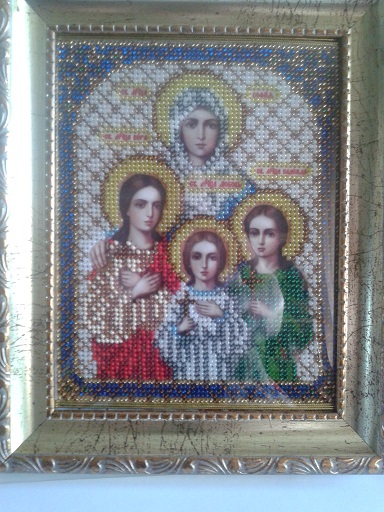 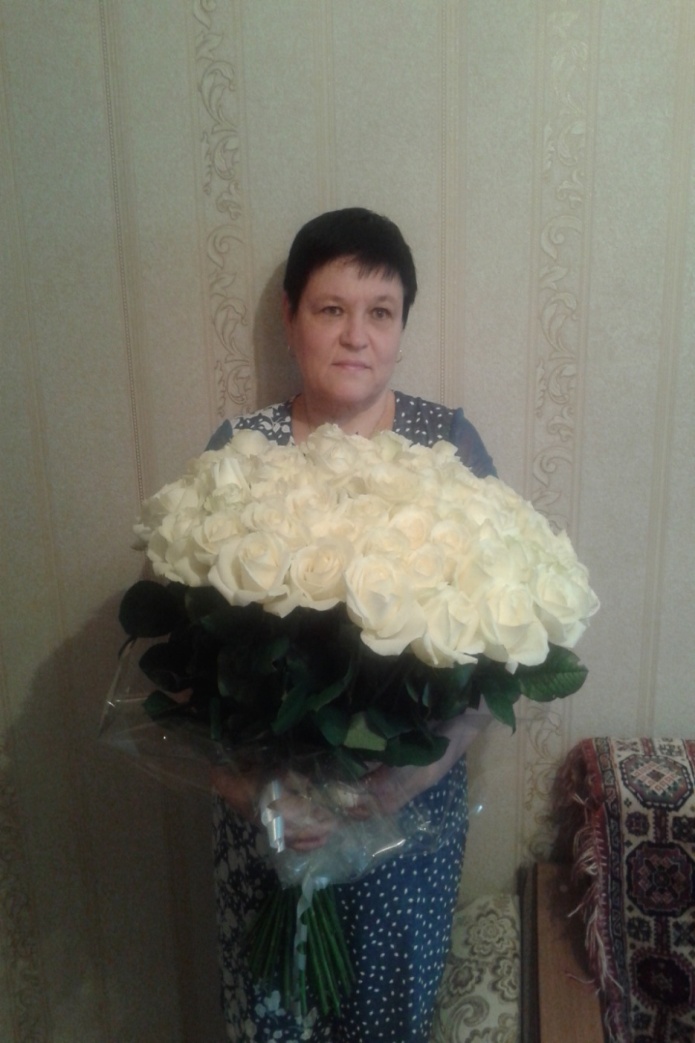 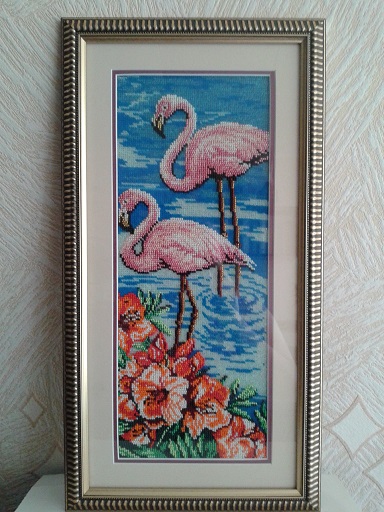 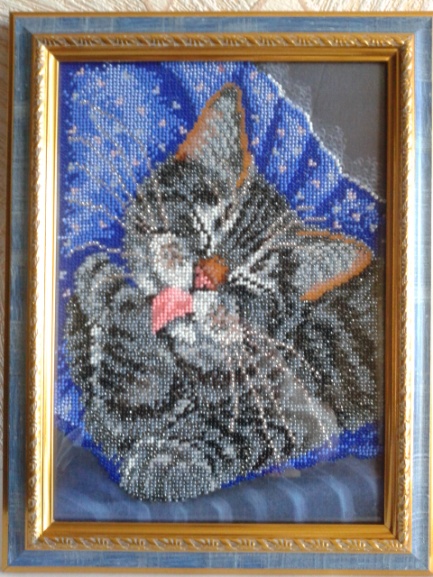 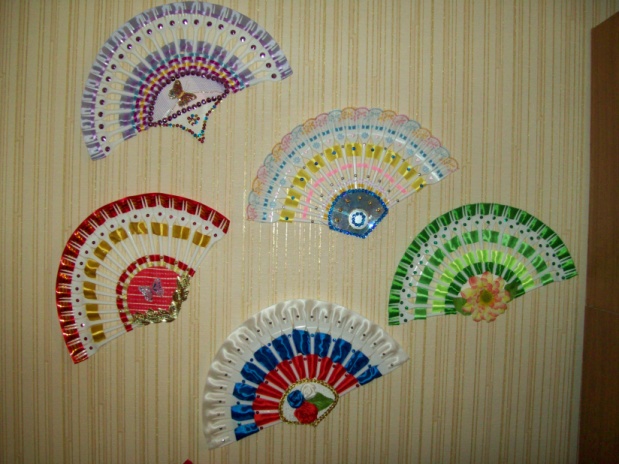 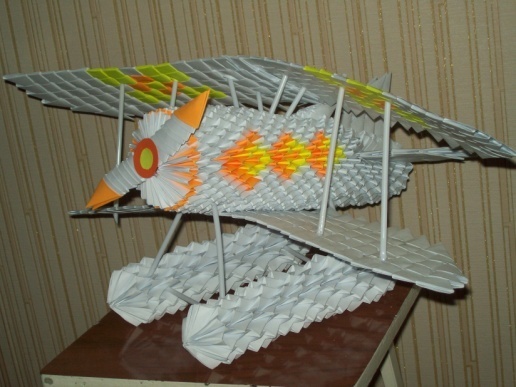 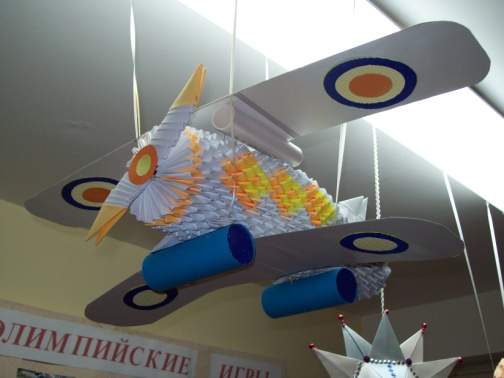 ОРИГАМИ
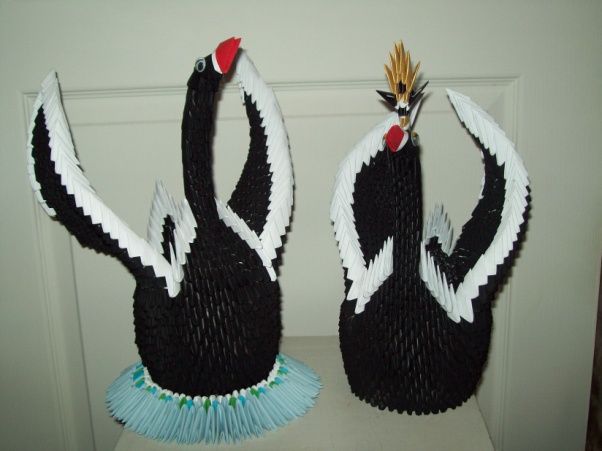 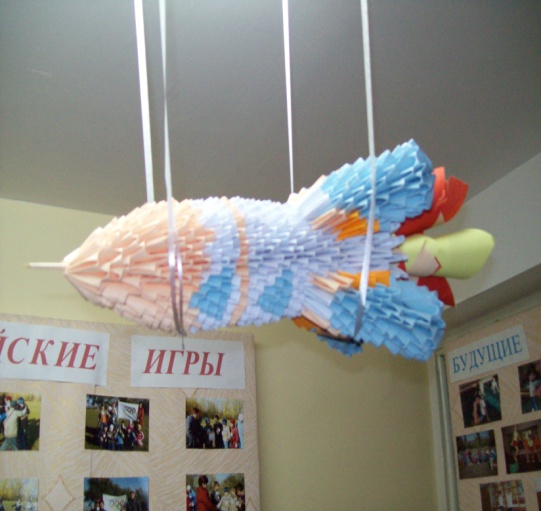 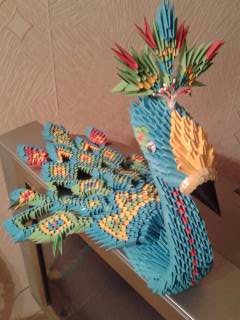 Это небольшая часть поделок, как вы уже догодались, украшение детского сада.
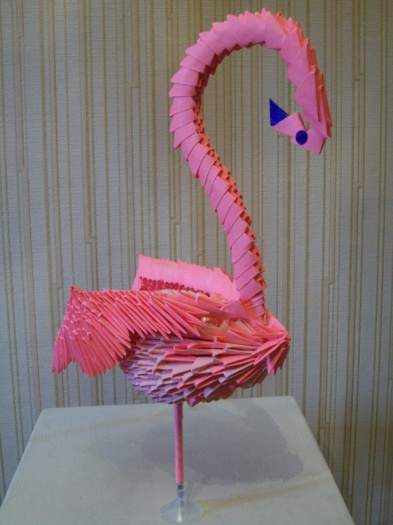 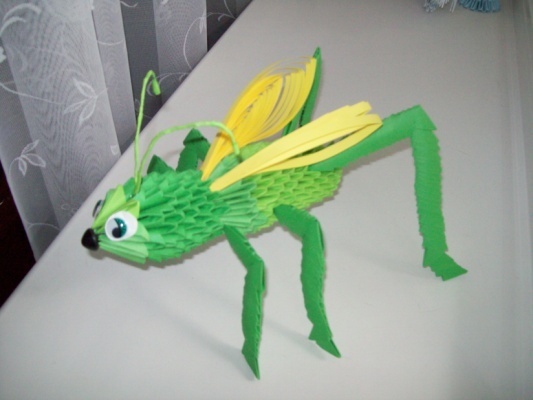 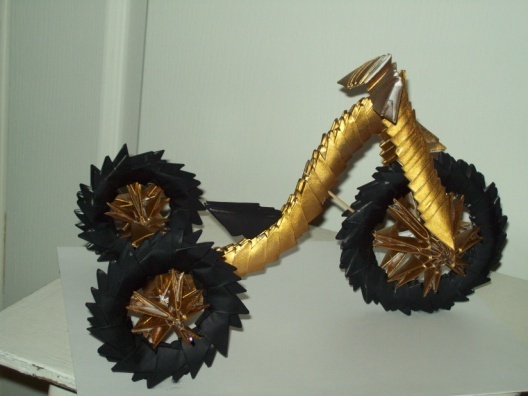 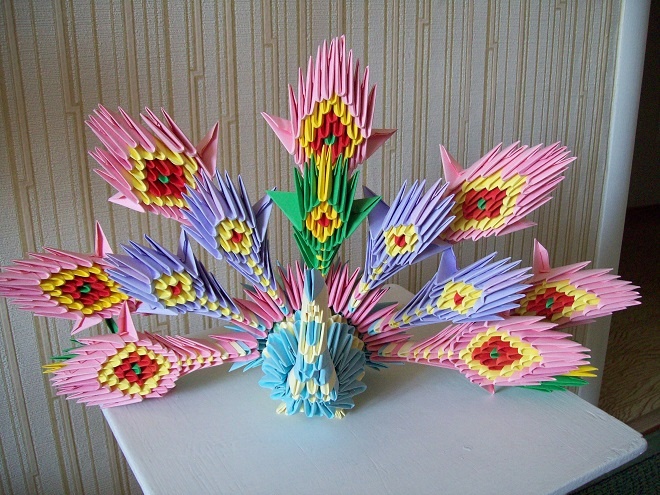 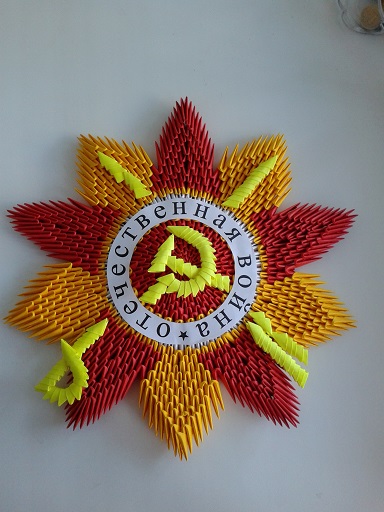 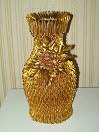 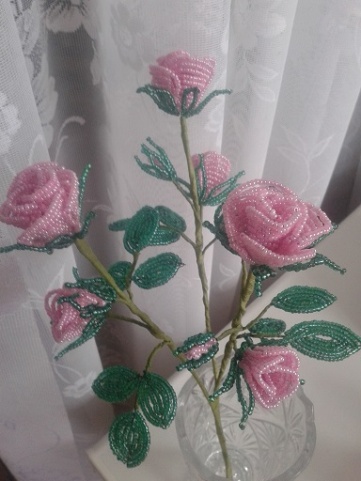 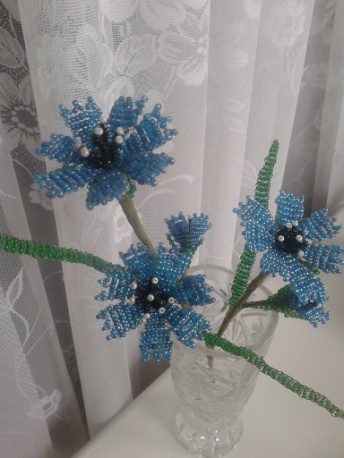 Бисероплетение
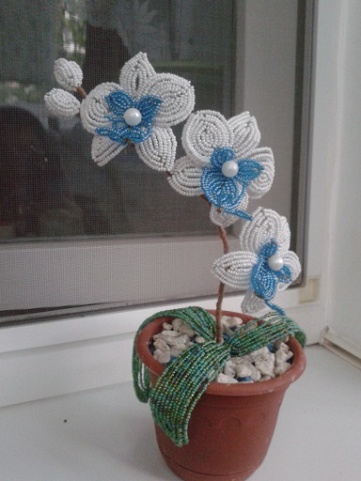 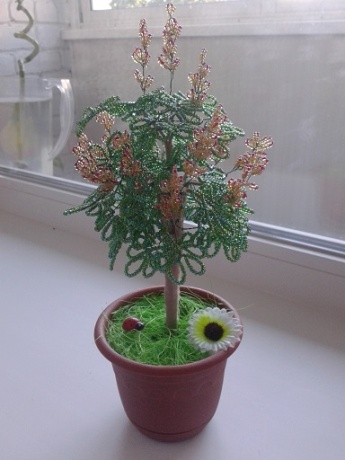 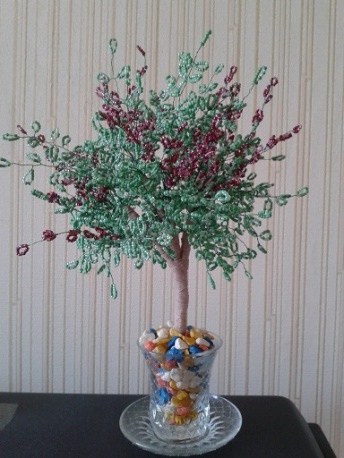 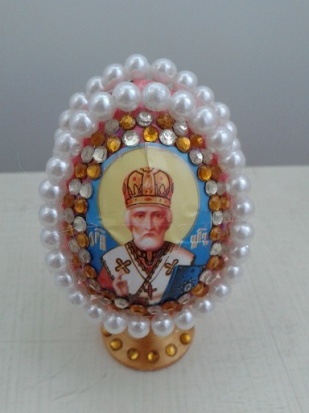 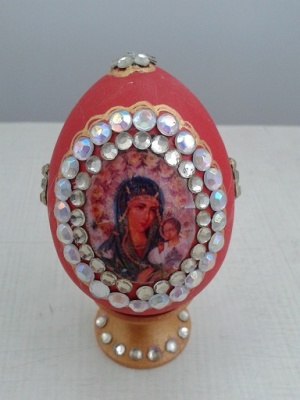 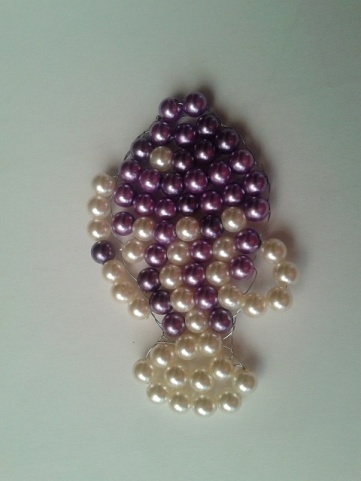 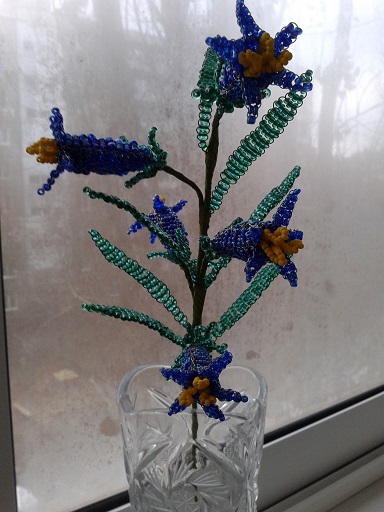 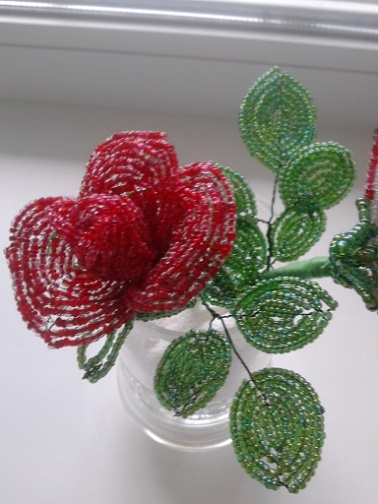 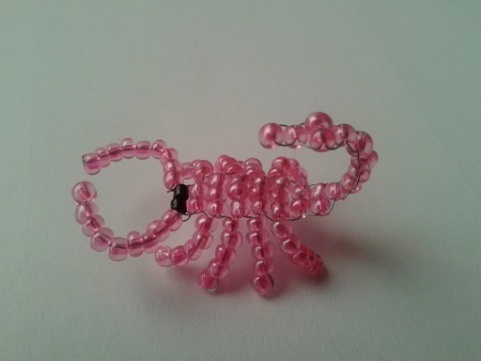 ЛЕНТЫ
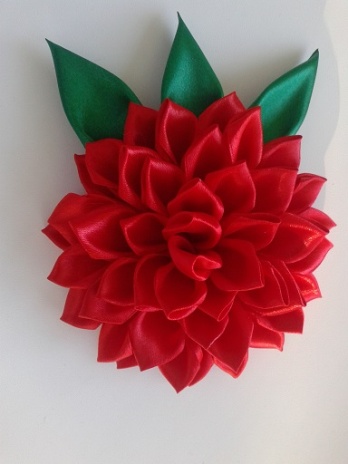 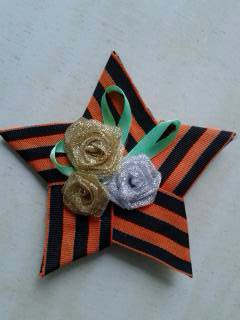 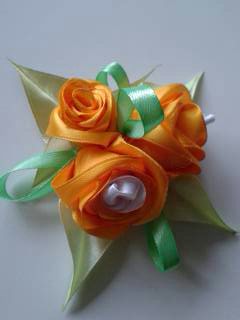 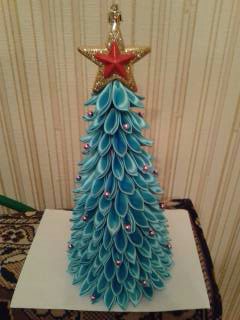 Новогодние игрушки
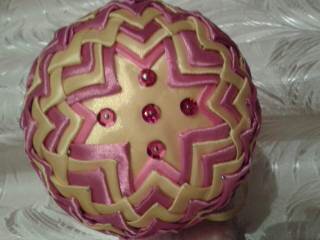 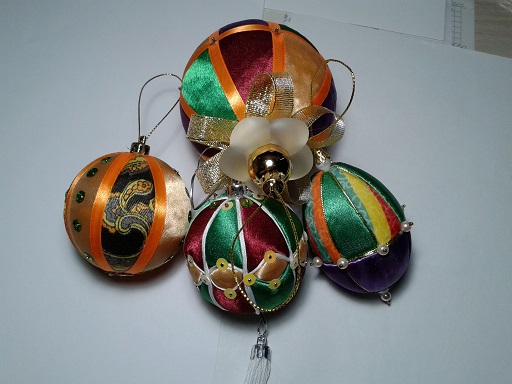 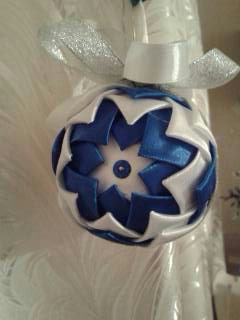 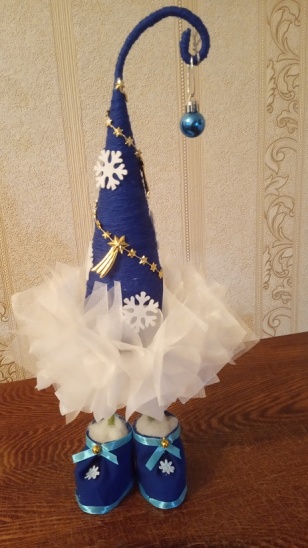 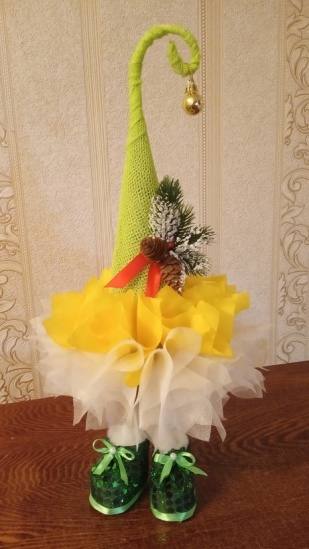 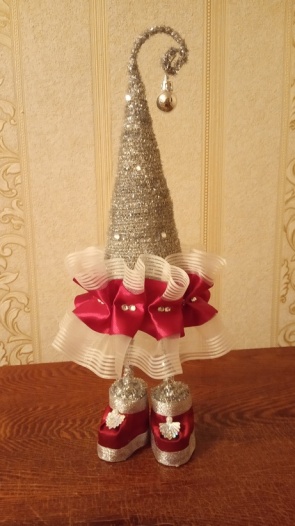 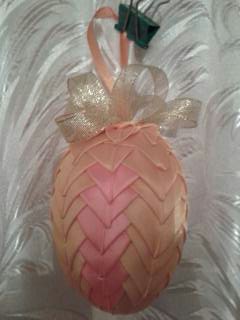 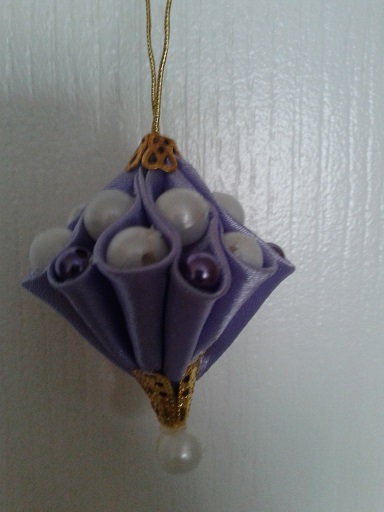 Бумагопластика
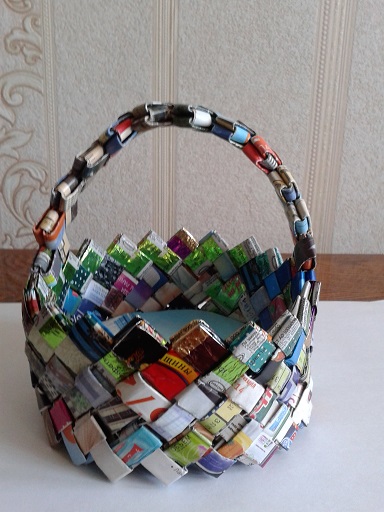 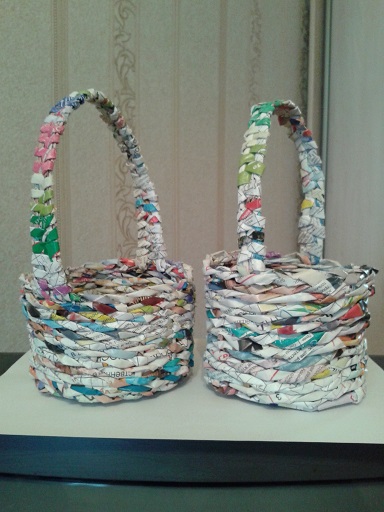 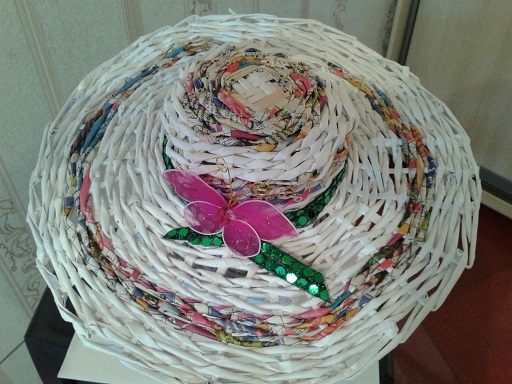 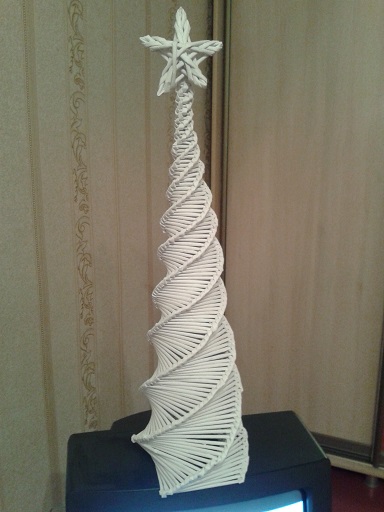 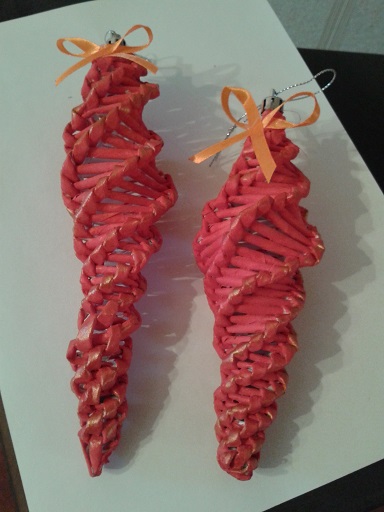 Поделки
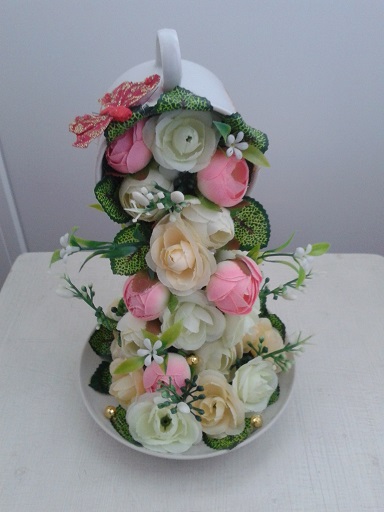 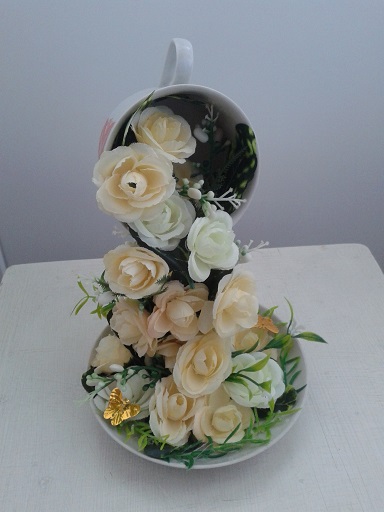 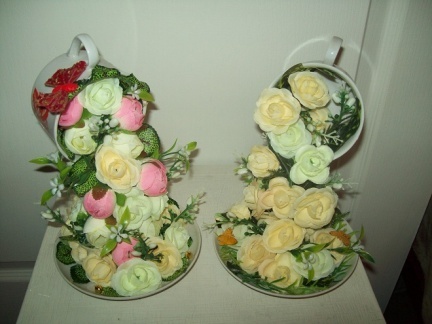 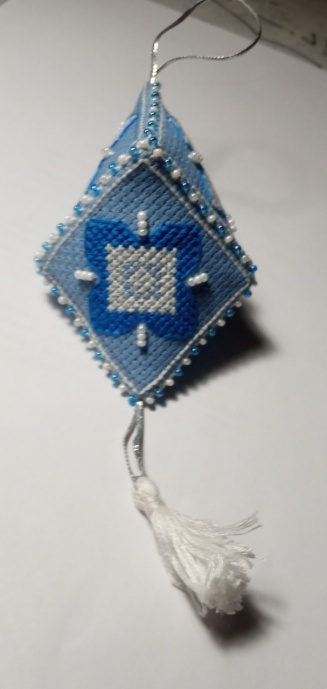 Игольницы, игрушки.
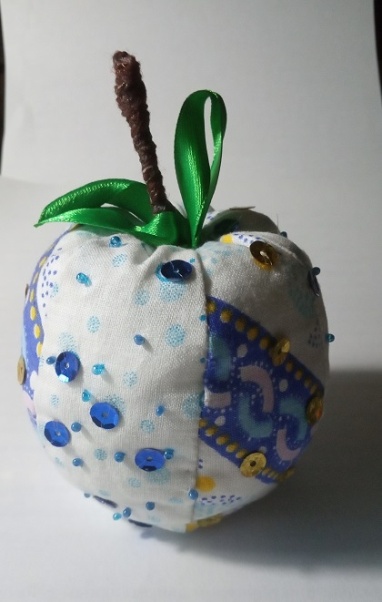 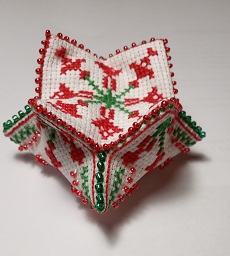 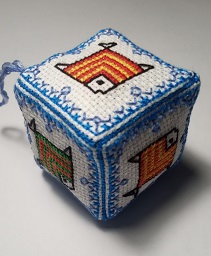 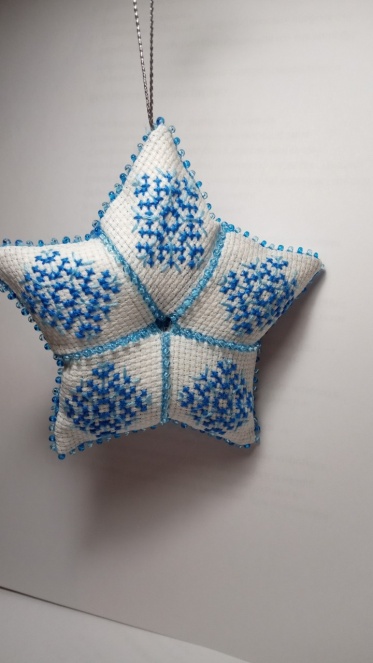 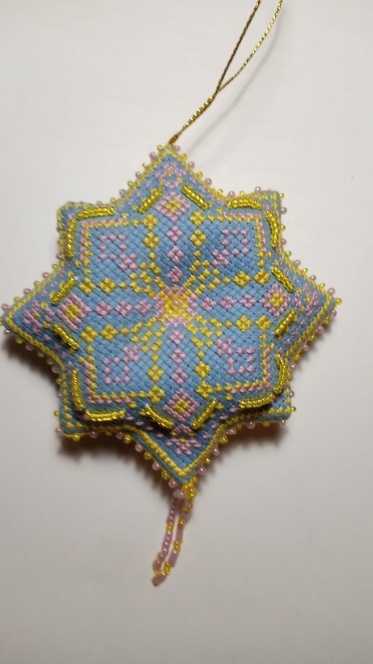 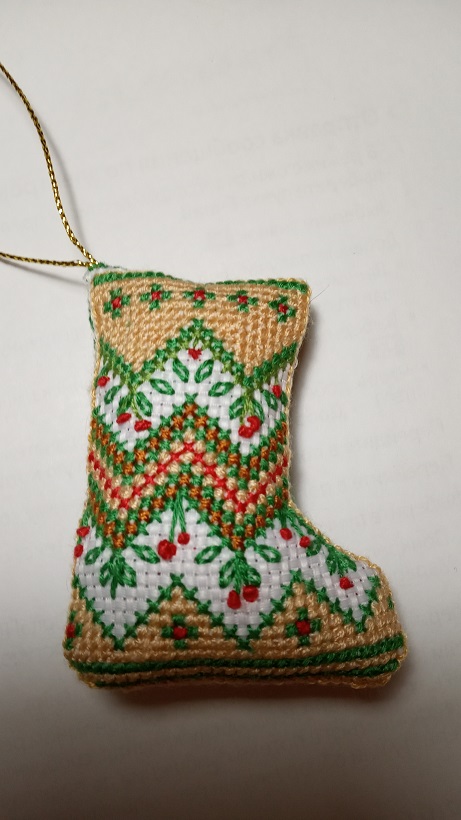 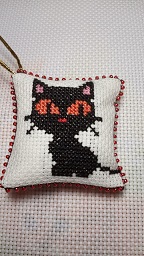 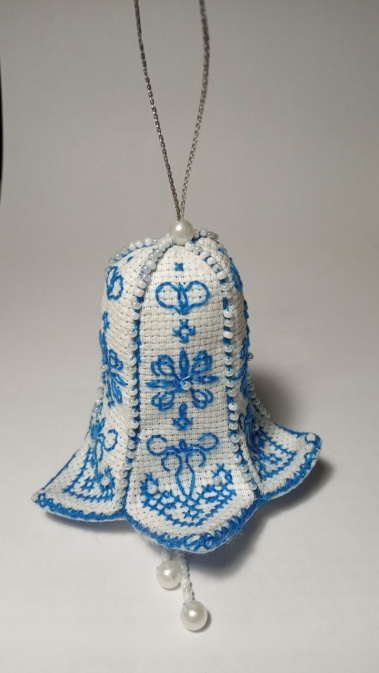 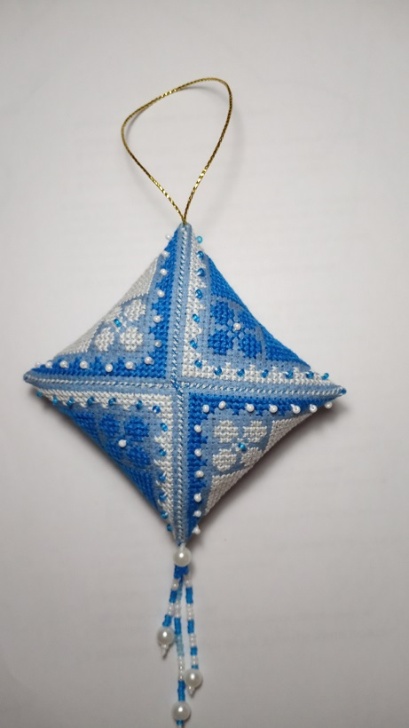 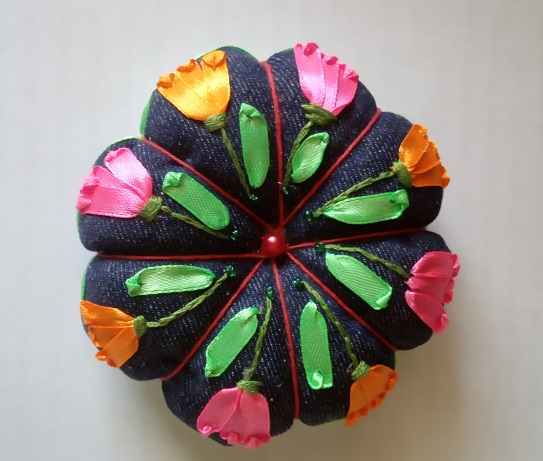 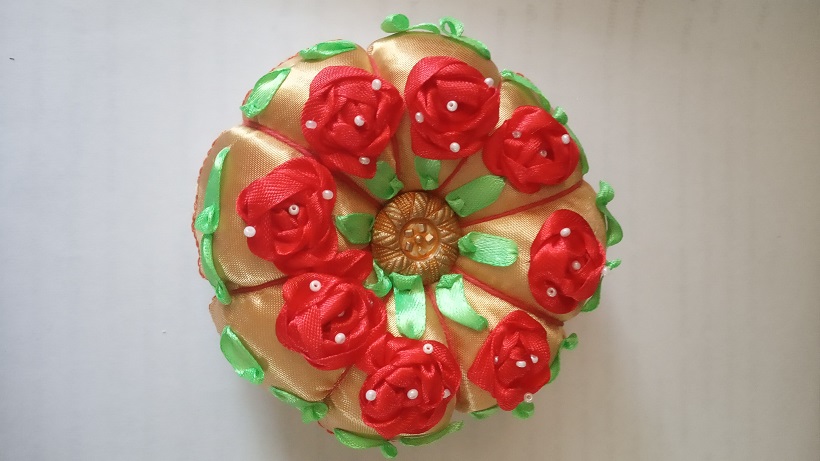 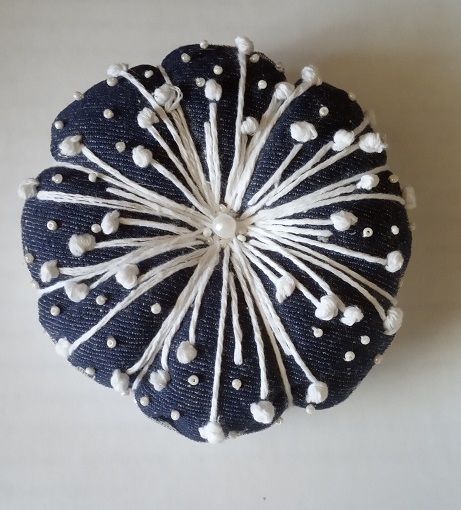 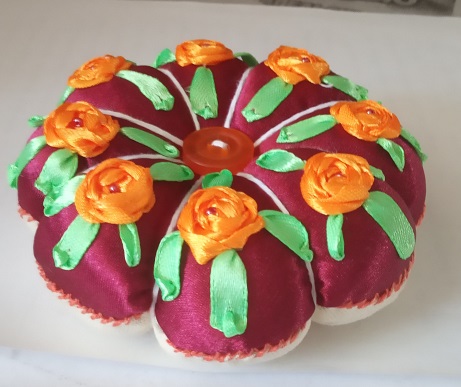 Спасибо за просмотр